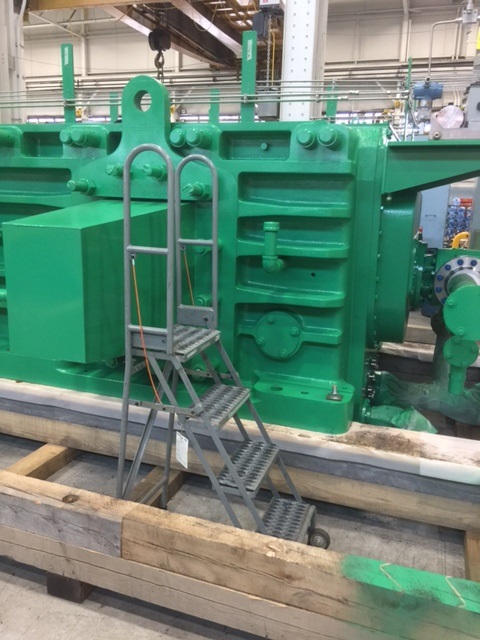 Where employee was working
Point of impact
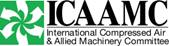